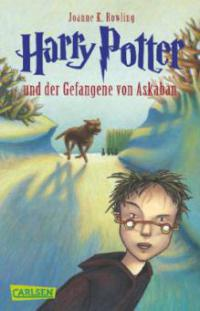 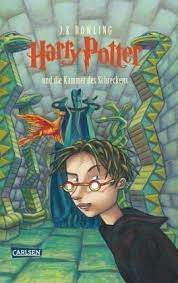 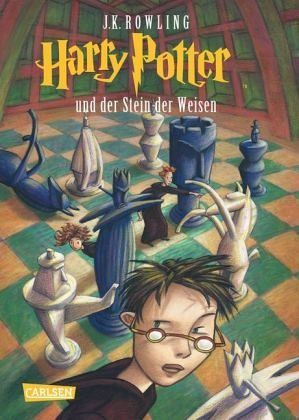 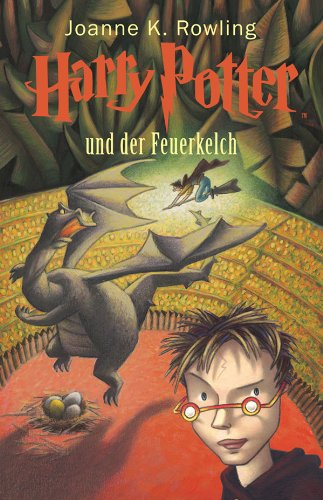 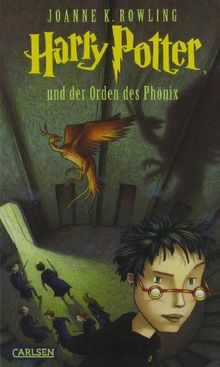 Harry Potter
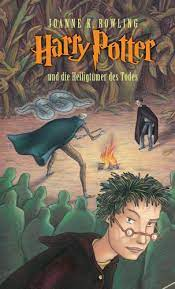 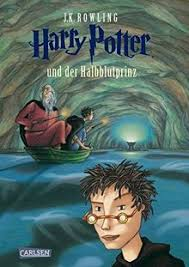 Das Phänomen der magischen Welt
Das Phänomen Harry Potter – eine Erfolgsgeschichte
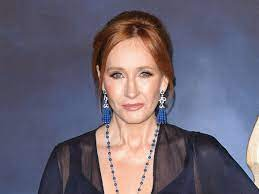 Übersetzung in 80 Sprachen
500 Millionen verkaufte Exemplare weltweit
33 Millionen verkaufte Exemplare in Deutschland
Harry, Ron und Hermine
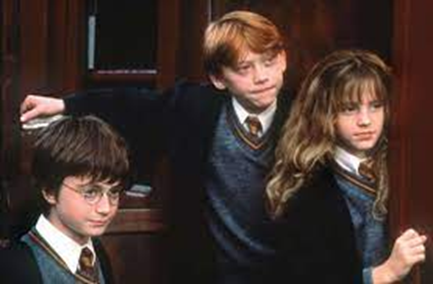 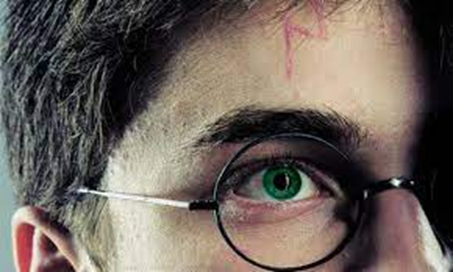 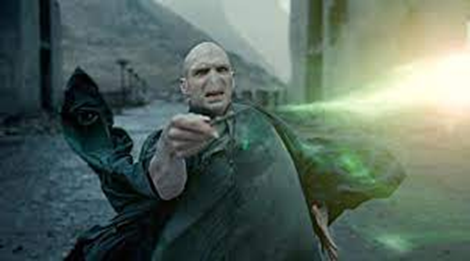 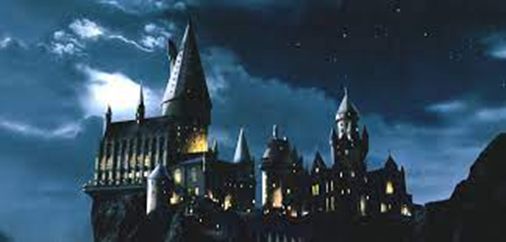 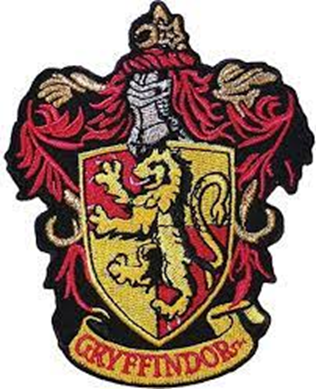 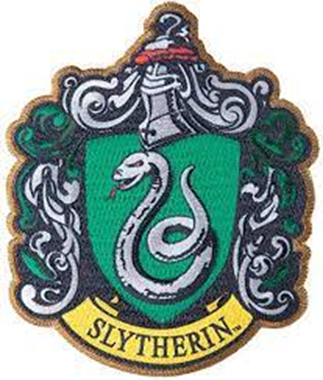 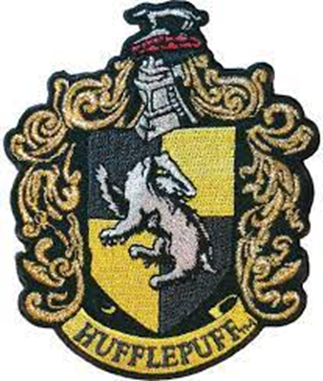 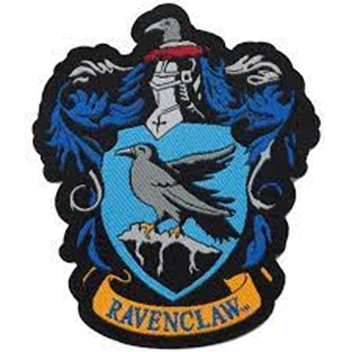 Unterrichtsfächer
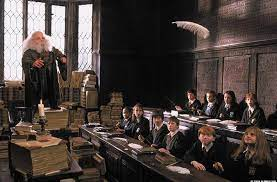 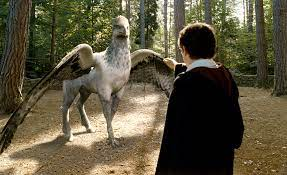 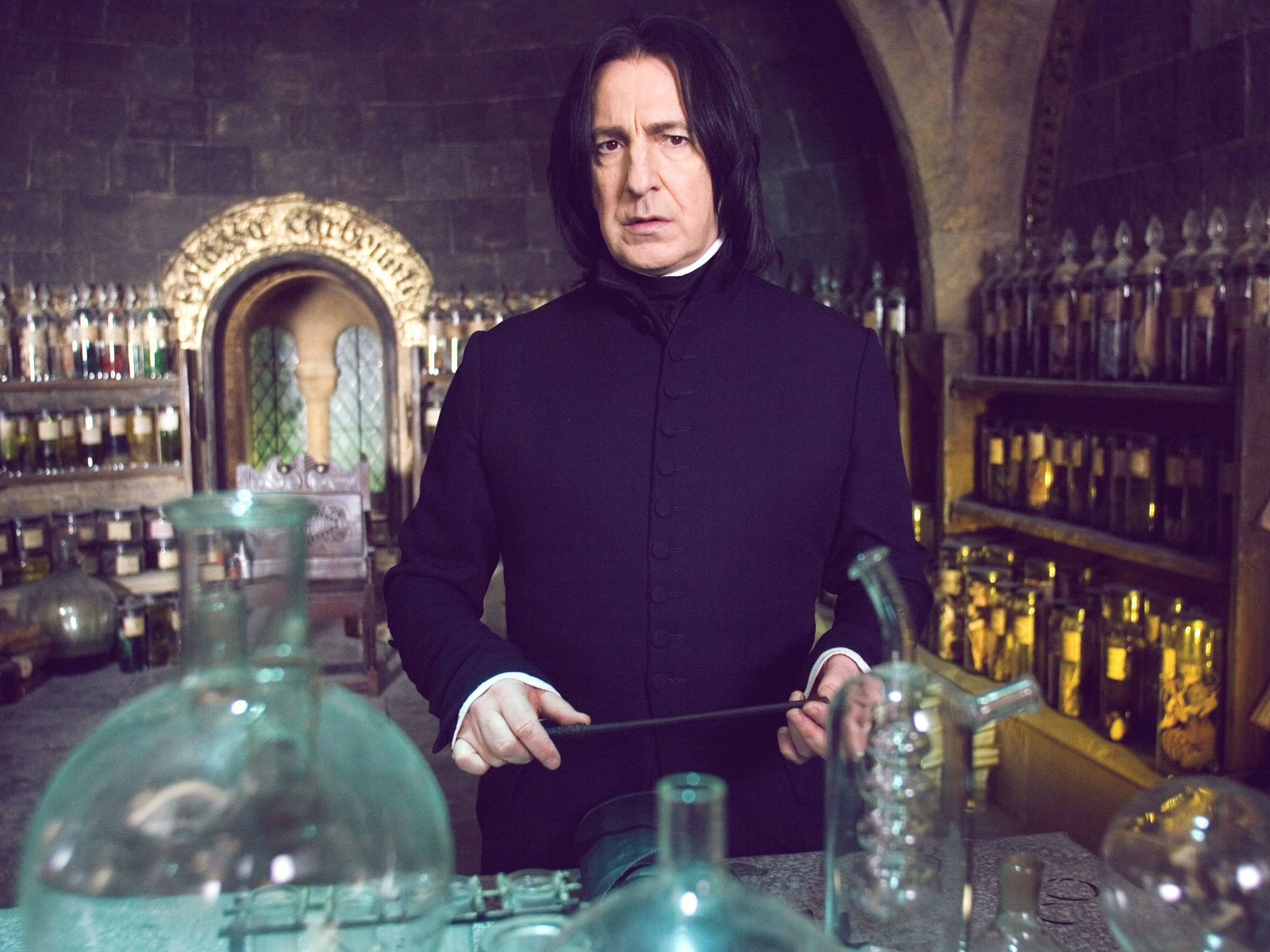 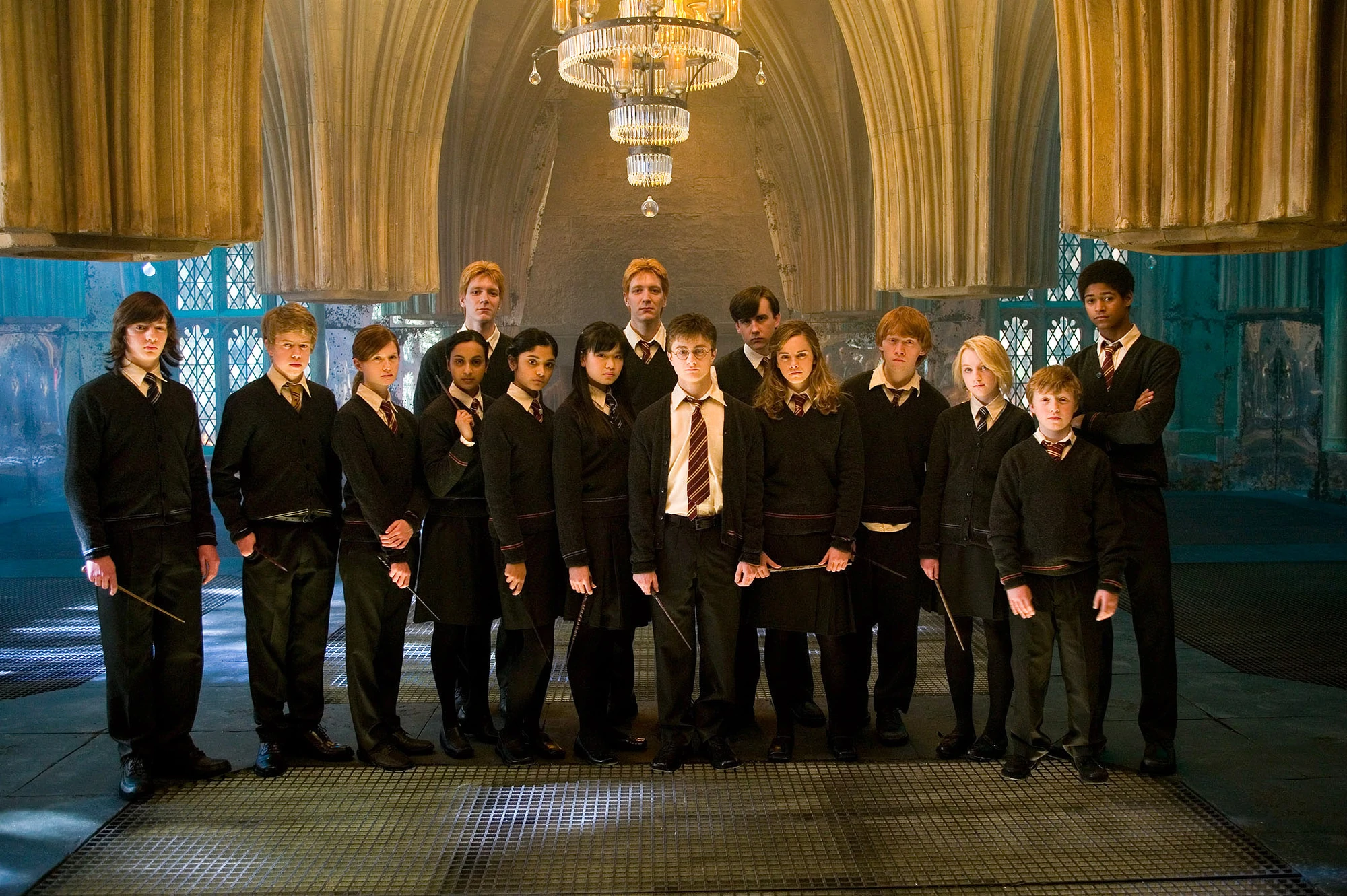 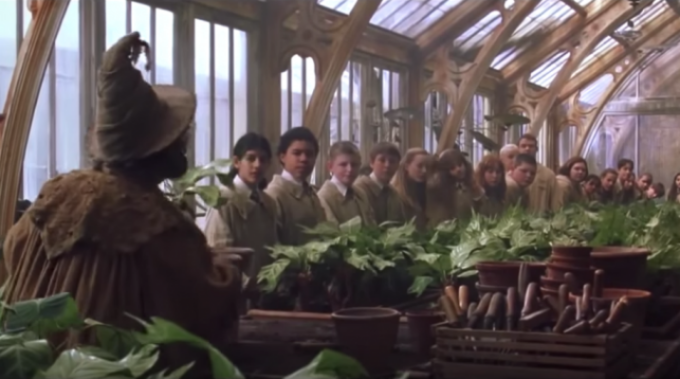 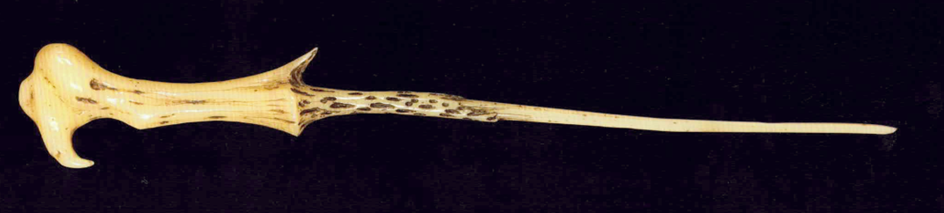 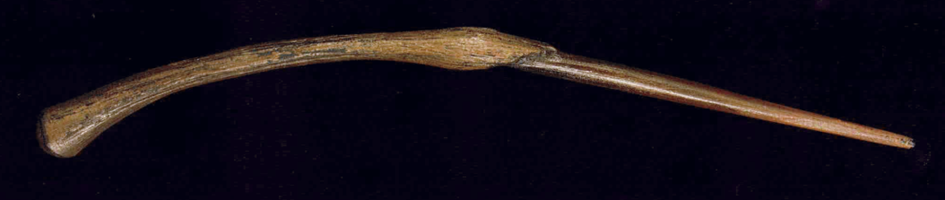 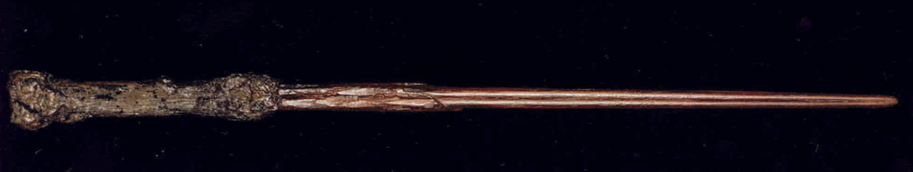 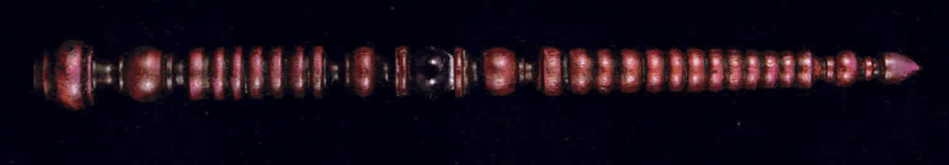 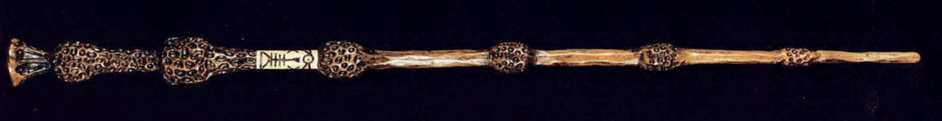 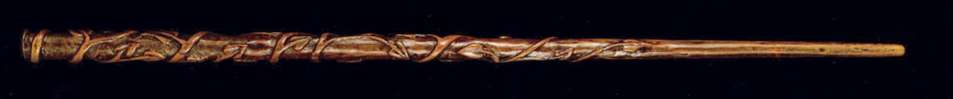 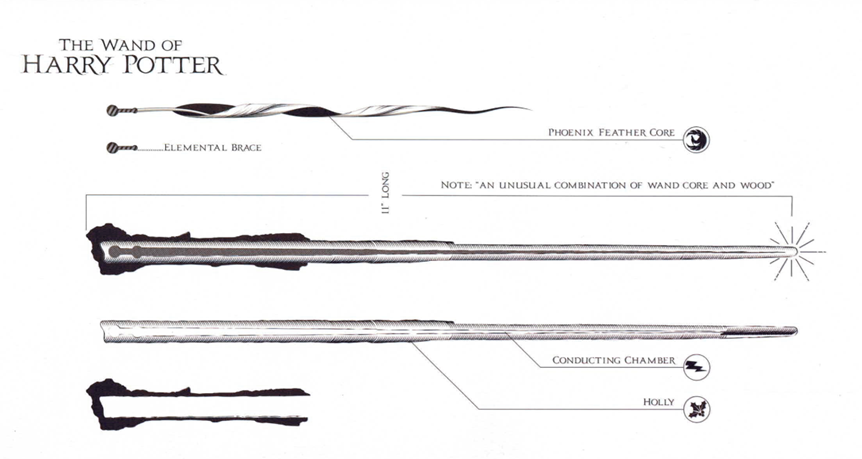 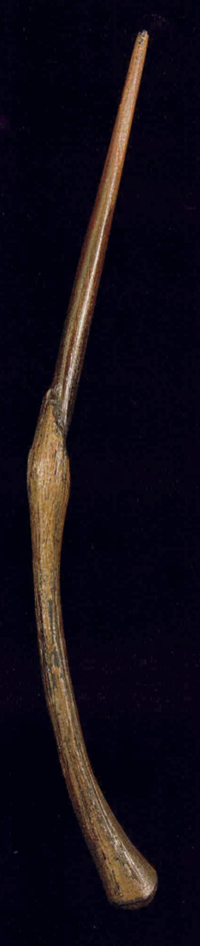 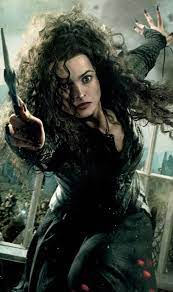 Bellatrix Lestrange
Ollivanders Zauberstabladen
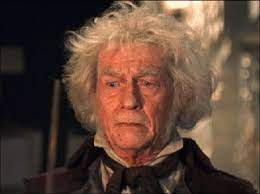 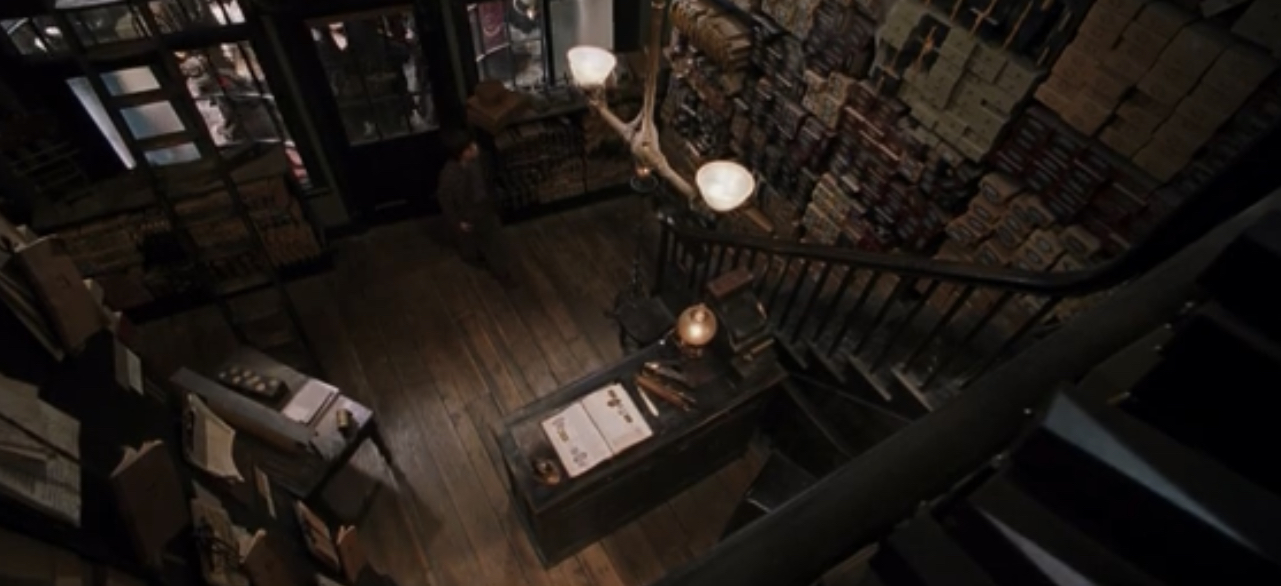 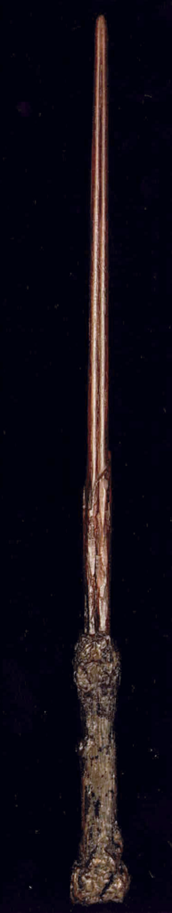 Harrys Zauberstab
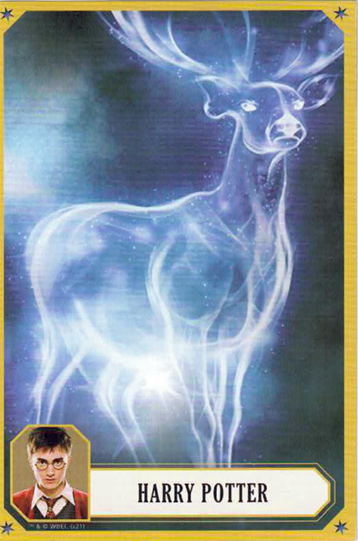 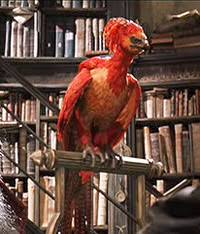 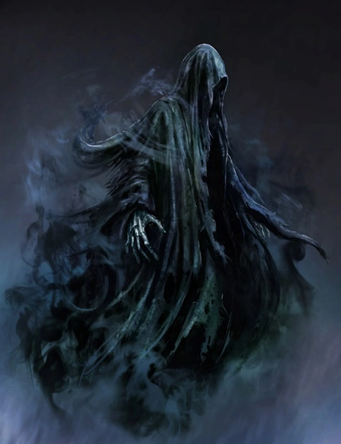 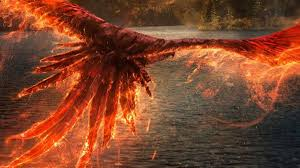 Voldemorts Zauberstab
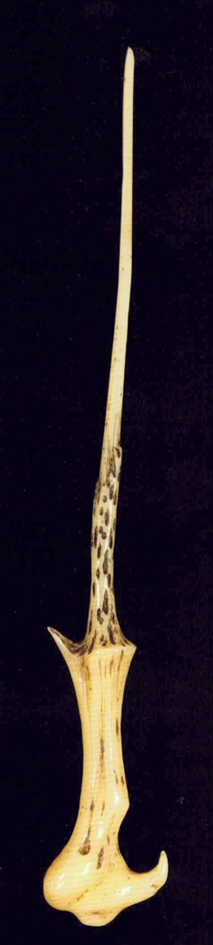 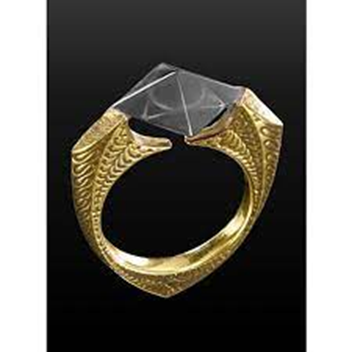 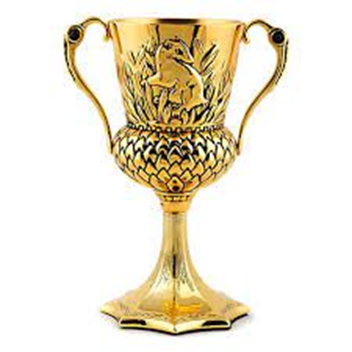 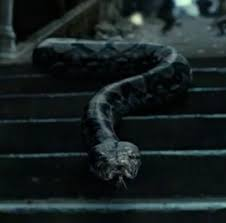 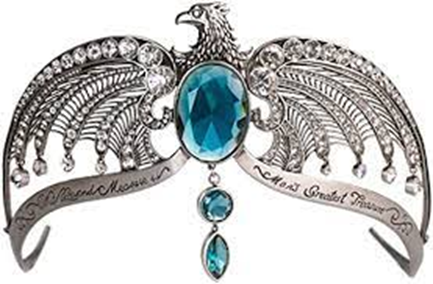 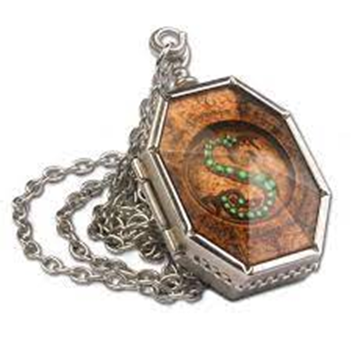 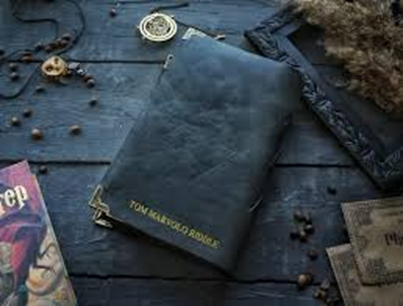 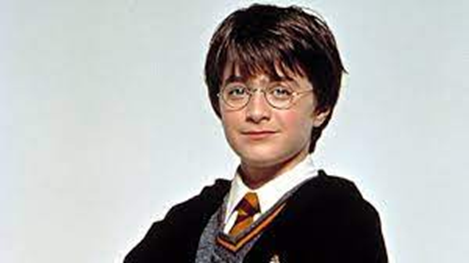 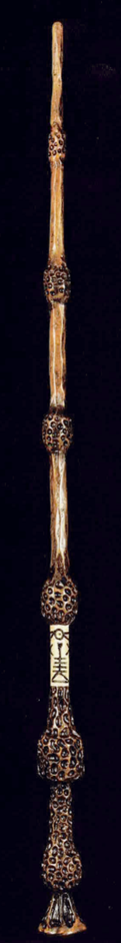 Der Elderstab und die Heiligtümer des Todes
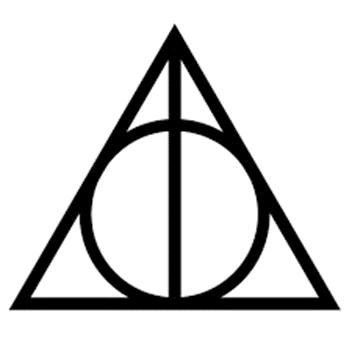 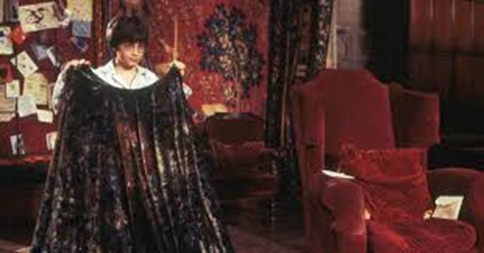 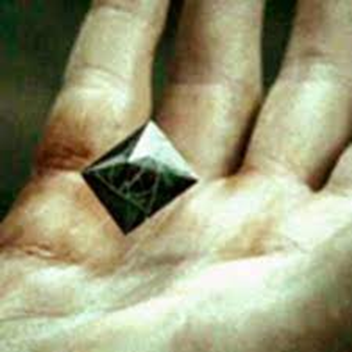 Expelliarmus
Aquamenti
Expecto Patronum
Muffliato
Riddikulus
Zaubersprüche
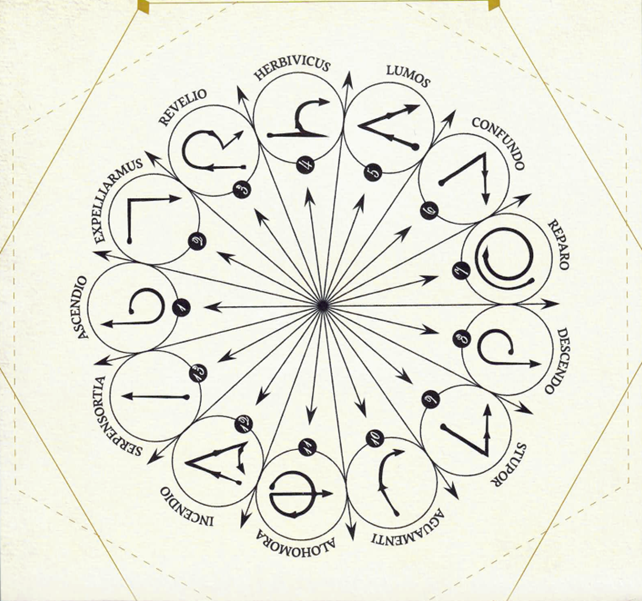 Normale Zaubersprüche
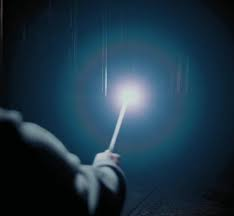 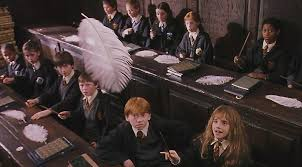 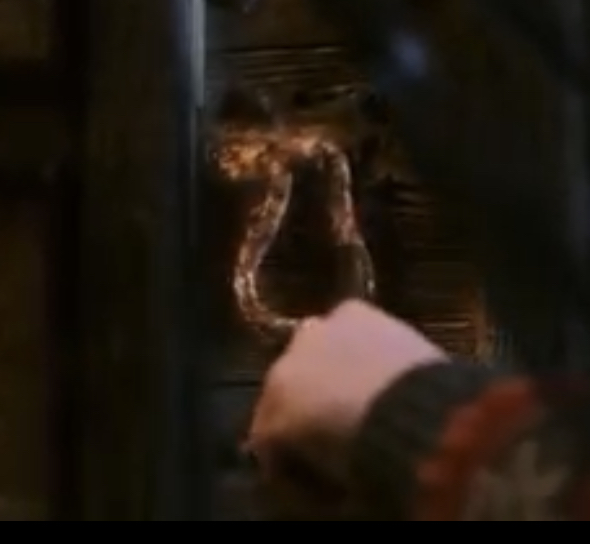 Lumos=Lichtzauber
Wingardium Leviosa=Schwebezauber
Alohomora=Schloss Öffnungszauber
Die unverzeihlichen Flüche
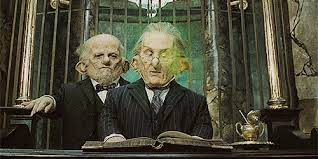 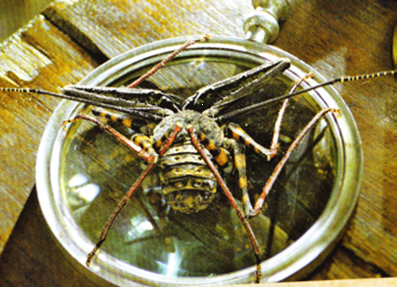 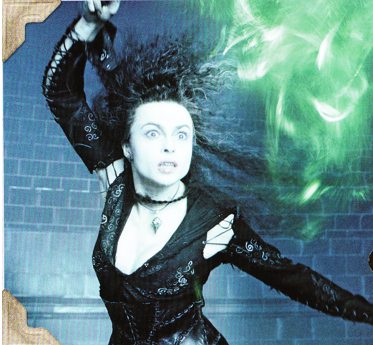 Imperio
Crucio
Avada Kedavra
Andere spannende Sachen über Harry Potter
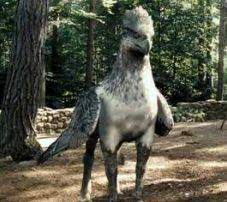 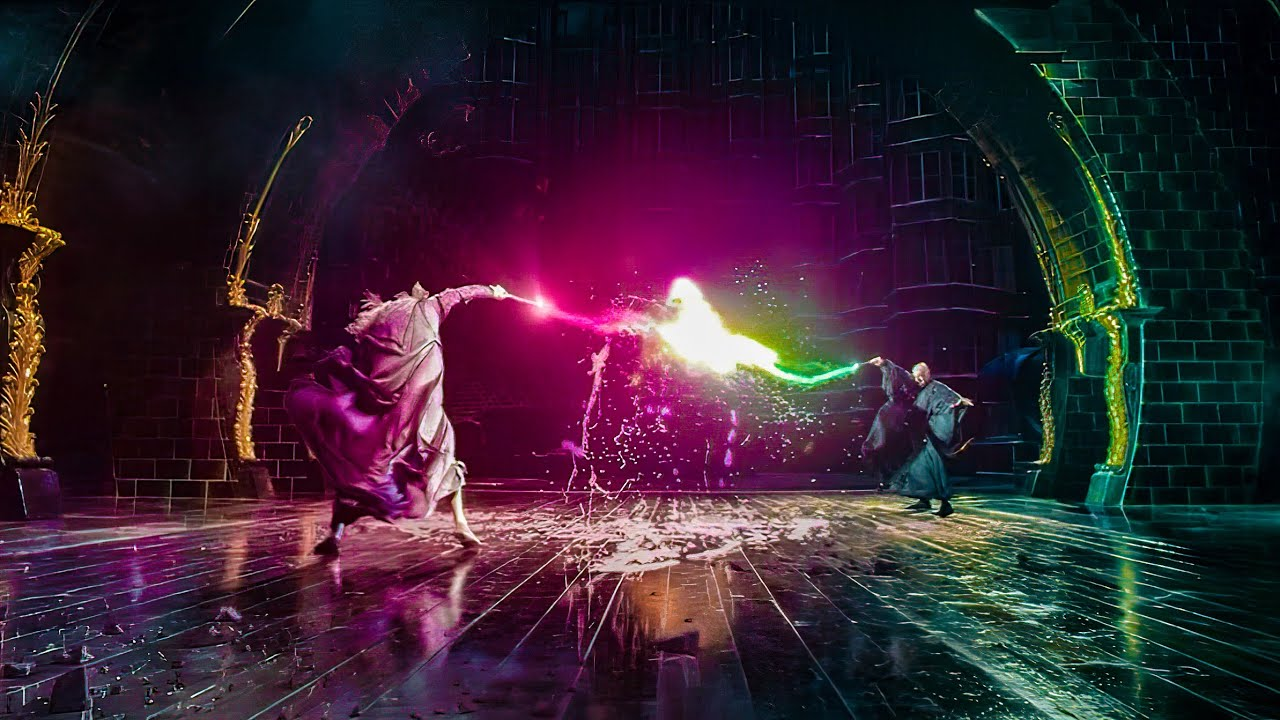 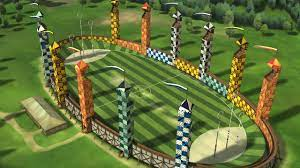 Duelle
Quidditch – die magische Sportart
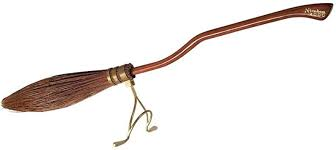 Magische Geschöpfe
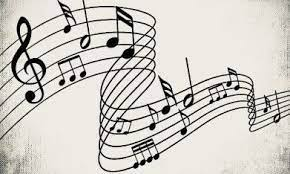 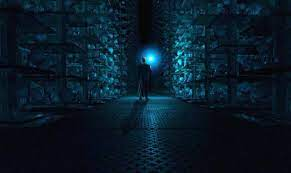 Besen
Vortrag: Katharina VolkmerBegleitende Lehrerin: Annika Wittke
Musik von Harry Potter
Prophezeiungen
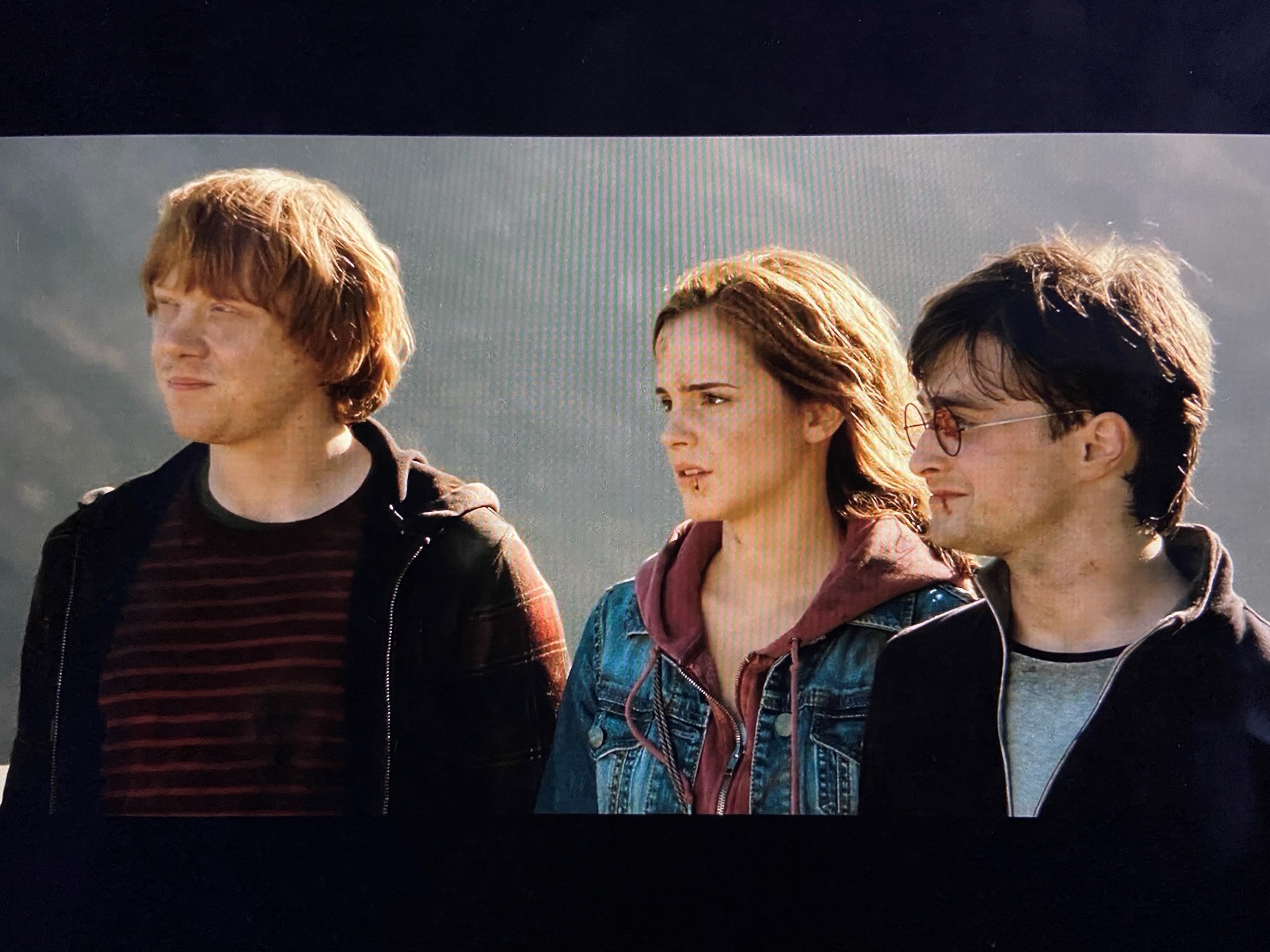